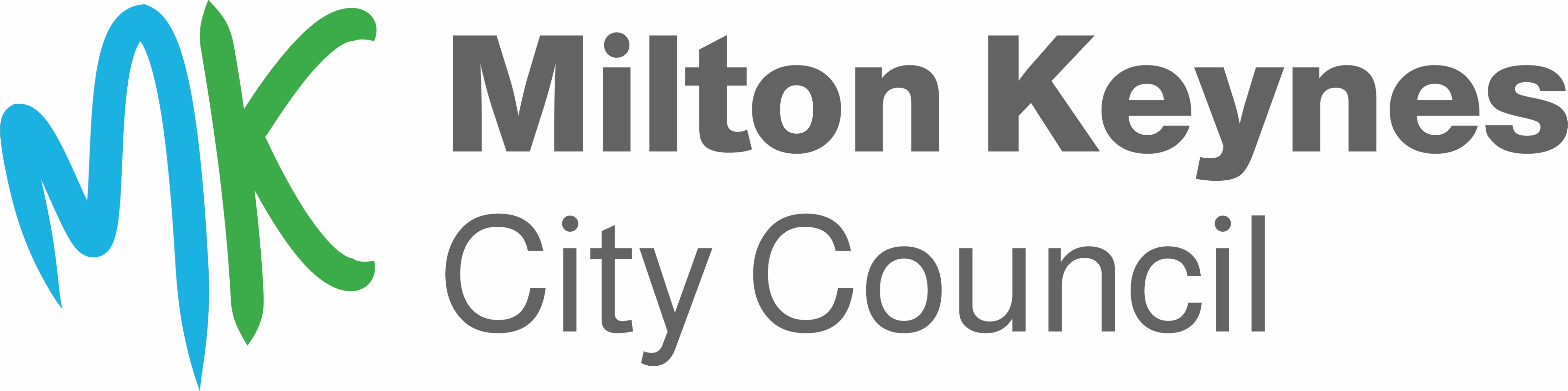 Rents and Service Charge Review Project 2022
Andrew Hodgson
Housing, rents & service charge consultant
Introduction
This review will look to consult around 11,000 MKC social housing tenants, 1500 shared ownership leaseholders and 1600 full leaseholders and other stakeholders
It will ensure MKC is fully compliant with the Regulator of Social Housing regulatory standards around the setting of rents
It will consult tenants on the introduction of variable service charges 
Move to 52/53 rent weeks 
Changes to leaseholder service charge administration – accounting years from 1 April
The introduction of new service charges
The provision of Sinking & Reserve Funds
Agree service standards with stakeholders
[Speaker Notes: The important  area with this consultation is that we need to be very clear what our objectives are and what we propose to do.
Then we need to be clear that we will work with all stakeholders to agree a way forward
As we are in a climate of uncertainty, high inflation and increasing cost of living, we need to state why we are doing this review now and also be clear that we may not introduce charges next year]
Tenancy Agreements
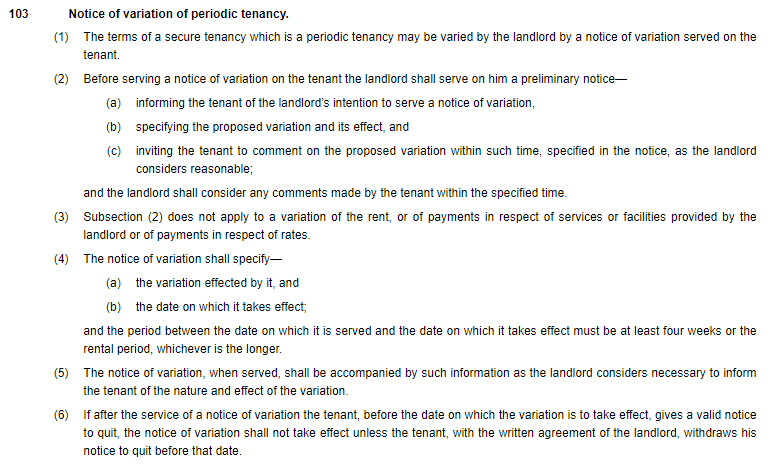 A consultation was completed under the provisions of Section 103 of the Housing Act 1985 in 2021

This allows the landlord to vary the provisions of a secure periodic tenancy after servicing a “notice of variation”

The new TA came into force from August 2021
[Speaker Notes: This has already taken place and we have sort external legal advice on the unforeseen outcome of the consultation
MKC as a local authority are exempt under Section 26 of the Housing Act from most of the administrative burdens of variable service charges, such as the issue of annual certificates and consultations
However, the view of the barrister is that MKC would be unable to achieve transparency and compliance with the regulatory standards unless we went some way to treating tenants like leaseholders]
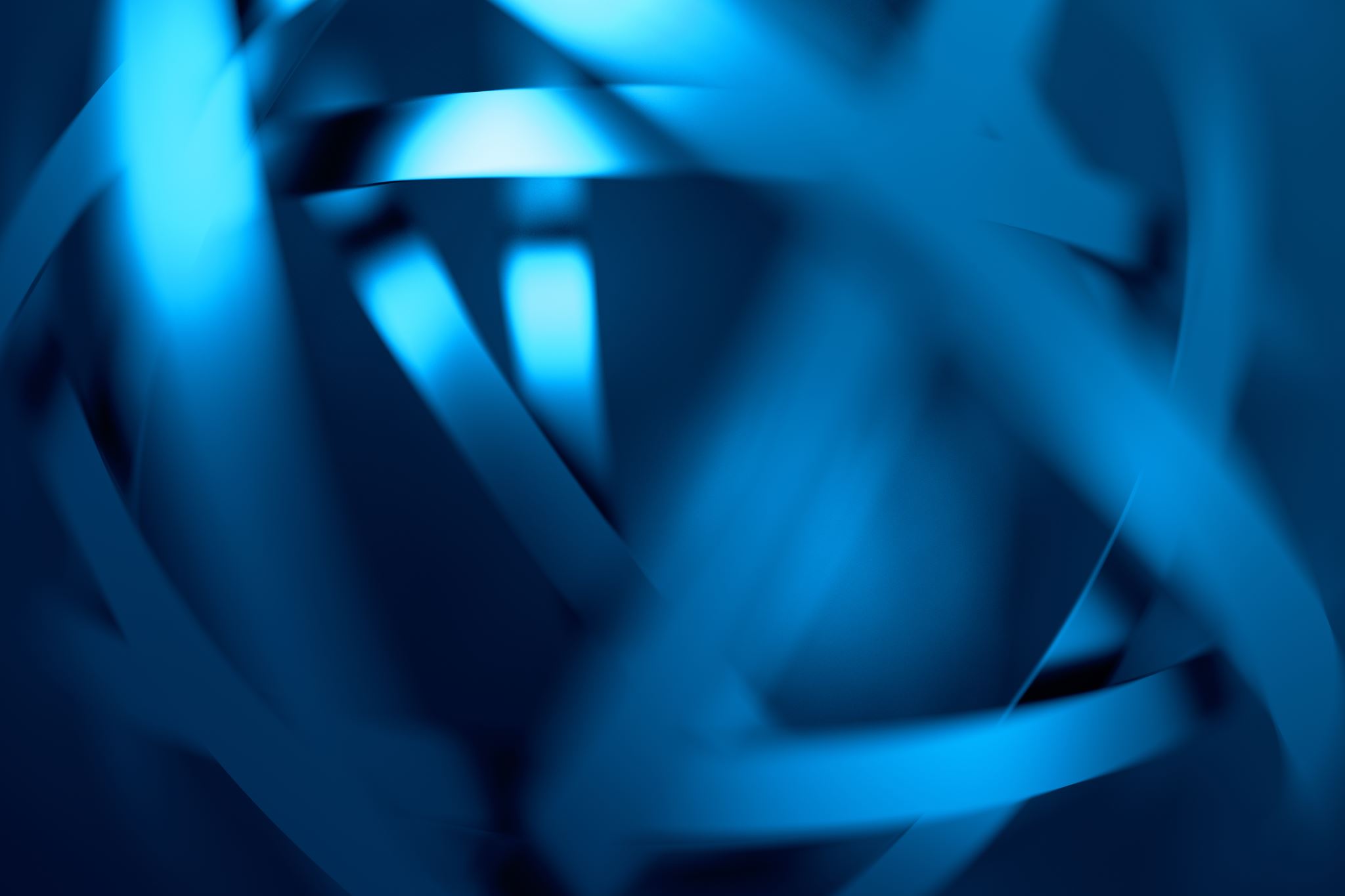 What is the project scope?
What is a service charge?
A payment made by a tenant or leaseholder for services received in connection with the occupation of their home.
S18 Landlord & Tenant Act 1985
Type of service charge
Property related charges – Roof replacement
Service related – Gardening
Geographical – estate charges
Personal – care and support charges
Historically in place at MKC
Costs are estimated at start of year
Regardless of actual spend, charges do not change
No overspend / underspend adjustments
No paperwork to go to tenants
Fixed Service Charges
[Speaker Notes: There are 3 types of service charges.  FIXED, VARIABLE and Personal Eg care services
MKC has always used fixed service charges on a similar basis to most local authorities
Whereas housing associations who tend to be more financially astute generally operate variable service charges]
Variable Service Charges
New Tenancy Agreement  introduced a Variable regime
Charges estimated at start of year at rent review time
Actual costs accounted for after year end – before 30 September
Deficits / Surpluses carried forward to next year for tenants
Landlord recovers all costs
Promotes tenant choices
Value for Money transparency
[Speaker Notes: This project will allow MKC to set up a schedule of service charges that are apportioned correctly and reflect services that are based on pre-agreed service standards.
Changes in service standards may require contract variations, or even new procurement of services if existing contractors are unable to provide the level of service]
Contractual Agreements
Tenants
Leaseholders
Tenancy Agreements
Licences
Support Agreements
Shared ownership leases
RTB leases
Inherited leases
[Speaker Notes: TA – we know exactly what is in our new tenancy agreement and the good thing is that almost everyone is covered by the new TA – This is great.
Home ownership team have commenced work to obtain copies of LCHO and RTB leases to complete a review of covenants]
2000 - Introduction of 10 years of rent restructuring
Formula rents introduced
Rents were for use and occupation of your home only
Decent Homes standard + management + repairs eg heating systems
Unpooling of service charges required
MKCC started restructuring late and has not unpooled service charges
Rent Restructuring
[Speaker Notes: Evidence suggest that MKC didn’t commence rent restructuring until year 5
As a result a significant number of MKC rents did not ever reach the formula rent for the property.]
The process of identifying services and costs which are currently met from rents and creating service charges in addition to the rent component
Unpooling
Apportionment
How are costs recharged?
Based on lease covenants and tenancy agreements
Agreed by tenants
Not recharged at all
[Speaker Notes: So the first principle job is to look at how any service charge should be apportioned.

For leasehold stock this is likely to be covered in the lease covenants

For tenants this is not covered and It would be best to simply allocate most services across the number of units, BUT not as is done currently, but on the estimates / actual costs for that specific cost centre

Certain service charge elements, such as heating charges could have a more complex apportionment, for instance the number of bedrooms, or floor area]
Current service charges
Caretaking
Cleaning
Utilities
Heating Charges
Alarm charges
Warden charges
Digital TV aerials
Leasehold Charges
[Speaker Notes: MKC has not performed any service charge unpooling and currently only collects service charges for a small number of components. Around 2500 of our stock has some level of service charge applied.

This Review will look to establish a totally new service charge structure and regime.  To give you some idea of the potential scale here are the possible levels that we will look at during this year ……]
Roof & Rainwater goods
Windows & Doors
Door entry and PAC systems
Fire alarm systems
Emergency lighting
External decorations
Internal decorations
Furnishings in common areas
Lifts and access equipment
Barriers, gates and boundaries
External furniture
Street Lighting [non adopted]
Alarm equipment (warden call)
Security & CCTV equipment
Water tanks and filtration equipment
White goods including laundry
Fire fighting equipment
External structures eg balconies
Play equipment
IT equipment and internet
Television systems
Sinking Funds
[Speaker Notes: COMMUNAL FACILITIES 
Servicing - Intelligent electrics SF01   
Door entry systems   
Fire alarm systems   
Emergency lighting   
Smoke and Heat Detectors   
PAT testing - annual testing Servicing - White Goods Including Laundry equipment 
SF02   Communal fridges   
Communal freezers   
Communal fridge freezers   
Dishwashers   
Washing machines   
Tumble driers   
Spin driers   
Serviciing - Alarm equipment SF03   
Hardwired warden call system   
Dispersed alarms   
Additional equipment   
Servicing - Fire fighting equipment SF04   
Annual Fire Certification   
Fire extinguisers   
Fire blankets   
Dry risers   
Sprinkler systems   
Fire Panel testing (Weekly) SF05   
Periodic testing   
Water management SF06   
Periodic testing - Legionella   
TMV - Thermastatic value testing   
Tank servicing and maintennace  
Sump pumps 
Fire risk assessments & fire safety SF07   
Fire risk assessments   
Remedial works after FRA   
Lift servicing and mechanical insurance SF08   
Passenger lifts Periodic servicing   
Annual insurance inspection   
Repairs provision   
Stairlift annual servicing   
LOLER Inspections   
Fall arrest and Lightening protection SF09   
Fall arrest / ManSafe system servicing   
Lightning conductor servicing and maintenance   
Satellite and Cable Television and Aerials SF10   
TV aerials and systems    
Ventilation,  Extraction & Aircon systems SF11   
Ventilation systems     
MVHR systems      

UTILITIES CHARGE 
Communal Electricity & Gas SU01   
Electricity - Landlord supplies only   
Gas - Landlord supplies only 
Water & sewerage rates (Common Rooms) SU02   
Water charges   
Sewerage charges 
Septic Tank - private sewage   
Septic tank clearance   
Septic tank maintenance 
TV licence fees SU03   
TV licence for common rooms   
Motion Picture Licence Company licence fee   
Concessionary TV licence fees (£7.50) 
Business rates & Council Tax SU04   
Business rates     
Council Tax       

ENVIRONMENTAL CHARGES 
Garden maintenance SE01   
Grass cutting   Flower beds   Shurubs and hedge maintenance   Tree maintenance 
Communal cleaning SE02   Cleaning of common areas   Cleaning of communal windows and doors   Specialist cleaning Eg bodily fluid events   Carpet shampooing 
Window cleaning - ground floor SE03   
Window cleaning - ground floor Window cleaning - higher levels SE04   
Window cleaning - higher levels Refuse 
Collection Facilities SE05   Wheelie Bin Hire charges   Waste collection services   Cleaning of bins and storage areas   
Bulk refuse collection 
Aquatics and garden features & furniture SE06   Ponds   Water features   Garden furniture   Spare       

PROPERTY SPECIFIC 
Heating charges - communal heating systems SP01   
Water & Sewerage - property specific SP02   
Furniture charges SP03   
Miscellaneous charges SP04   
Gas SP05   
Electricity SP06   
ICT and Communications SP07   
Ground rents SP08     
Buildings insurance premiums   Buildings insurance premiums     Insurance premium tax     Paid out insurance excess contributions]
[Speaker Notes: OPEN SPACES CHARGES 
Open space grounds maintenance 
Tree maintenance 
Shrubs and hedge maintenance 
Street lighting 
Rubbish removal 
White Goods removal 
Graffiti removal 
Car Parking Charges 

ADMINISTRATION 
Fixed Management Charges (Non tenant) 
Adminsitration Fee Charges from External Managing Agents]
What is the service we are providing, or looking to provide?
Where it its completed – which blocks, estates?
What is completed – Service standards and quality?
When is it completed – Frequency and justification?
Who completes it – Inhouse or external contractor?
Why is it completed – Statutory, Compliance?
Process Question & Answer
[Speaker Notes: This part of the review requires a great deal of involvement from our Repairs and Assets colleagues
Whilst it might be seen to be additional work it often highlights shortfalls, improvements and will considerably improve MKC evidence to support compliance with the RSH regulatory standards]
Consultation
Formal consultation letter
Form tenant & leaseholder group
Agree operations and terms of reference
Listen and prepare to respond to change
Give choices and details of extra costs (where appropriate)
Accept challenges as an opportunity
Communications Plan
Initial letter to all stakeholders
Ask group what they want !
New website pages 
Videos and webinars
Chat sessions
Text and Emails from NEC system
Questions and answer sessions
Surveys and questionnaires
Publish Results
Question….
What is a door entry system?
Example One
Answer One
[Speaker Notes: By discussing what constitutes each piece of equipment, we can make it clear to contractors where cost allocation needs to go, reducing the likelihood of expenditure miscoding.]
Timetable
Rents work started in October 2021
Formal letter – Autumn 2022
Tenants group work – January 2023
Property hierarchy – May to September
Stakeholder consultation – continuous
New structures – May 2023
Decision on deployment – Spring 2023
Any questions
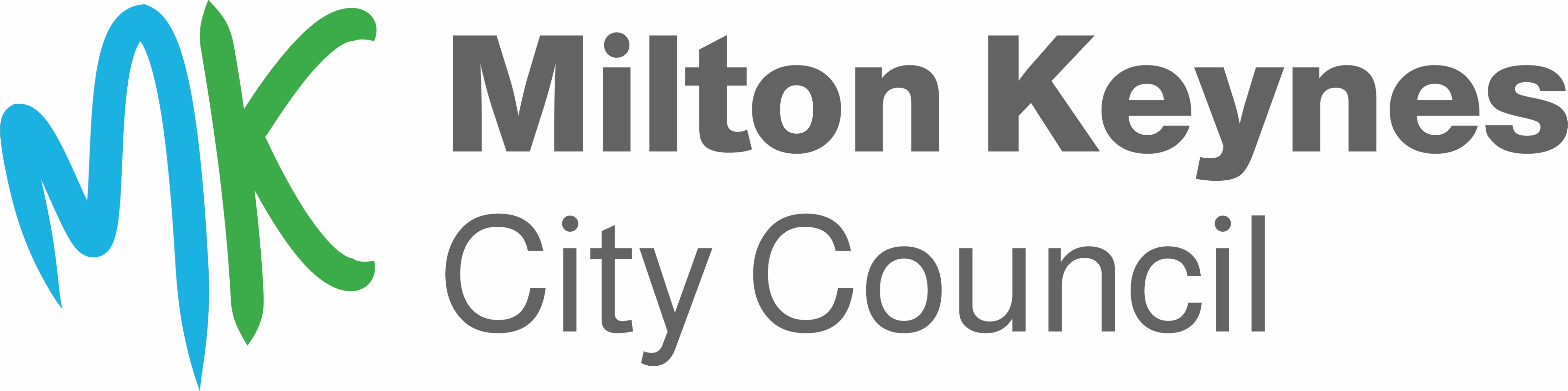 Meetings
Will you accept new members to the group?
At what point will you close membership?
How often would you like to meet?
How, when and where?
Would you like to appoint a chairperson
Decision making
How do you wish decisions to be made?
What percentage of tenants are needed to agree something?
How long will you leave questions / consultations open for?
How do we tell others the results?
Priorities and Issues
What would you like to look at first?
What is your highest priority?
What is your lowest priority?
Do you have any concerns or outstanding issues now that we need to address?
Core customers
How do we involve 12,200 tenants and 3,000 leaseholders?
What works best for you?